NOnA Accelerator Upgrades: Status
Phil Adamson
Fermilab
pa@fnal.gov
“It’s all fairly straightforward”
-- Jeff Hartnell this morning
About this talk
This talk is not about the wonderful physics programme offered by the NOnA beamline
NOnA
MINERnA
MINOS+
See plenary talk by Jeff Hartnell this morning
Brief overview of current accelerator complex
Major upgrades required for NOnA
Status & schedule

This talk does not contain every detail of the upgrade project
Please feel free to ask about your favourite subject
NOvA Accelerator Upgrades - Phil Adamson
2
Current NuMI operation
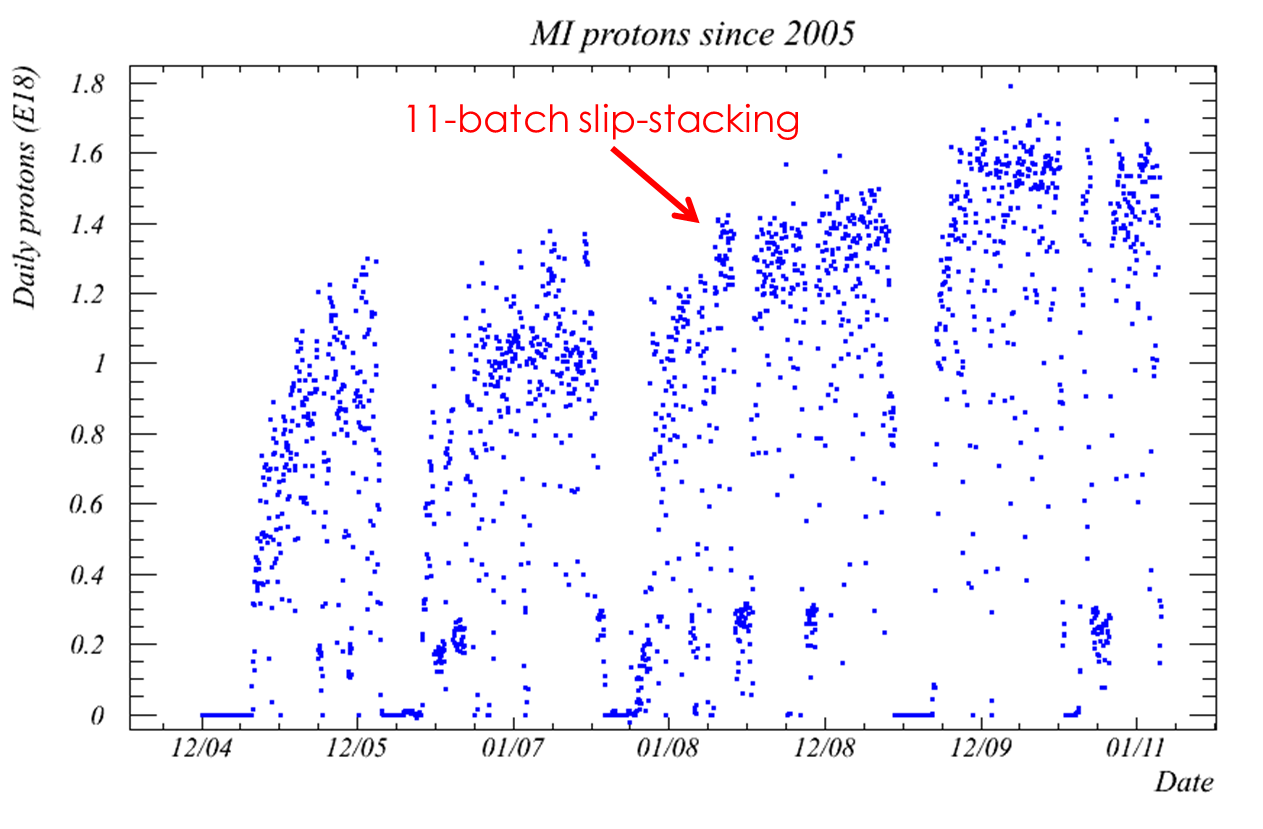 Cycle length is 2.2s
Typical peak NuMI beam power ~330 kW in mixed mode
Linac: 750 keV – 400 MeV
Booster: 400 MeV – 8 GeV
Main Injector: 8 GeV – 120 GeV
Slip-stack 11 booster batches
2 batches to antiproton source
9 batches to NuMI
Also SY120 fixed target program
Pbar storage in recycler
Pbar and protons to Tevatron
(plus BNB, MTA, NTF, …)
NOvA Accelerator Upgrades - Phil Adamson
3
NuMI neutrino beam
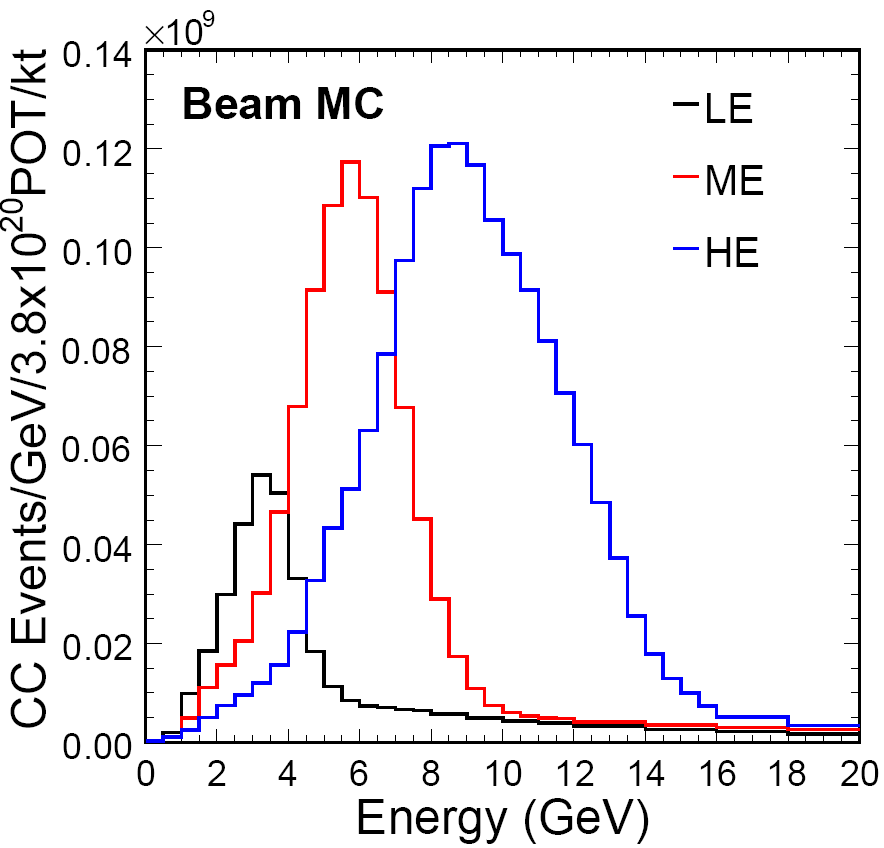 Neutrino energy tuned by moving target (usually LE)
Change horn polarity to select νμ or νμ
Decay Pipe
Focusing Horns
Target
2 m
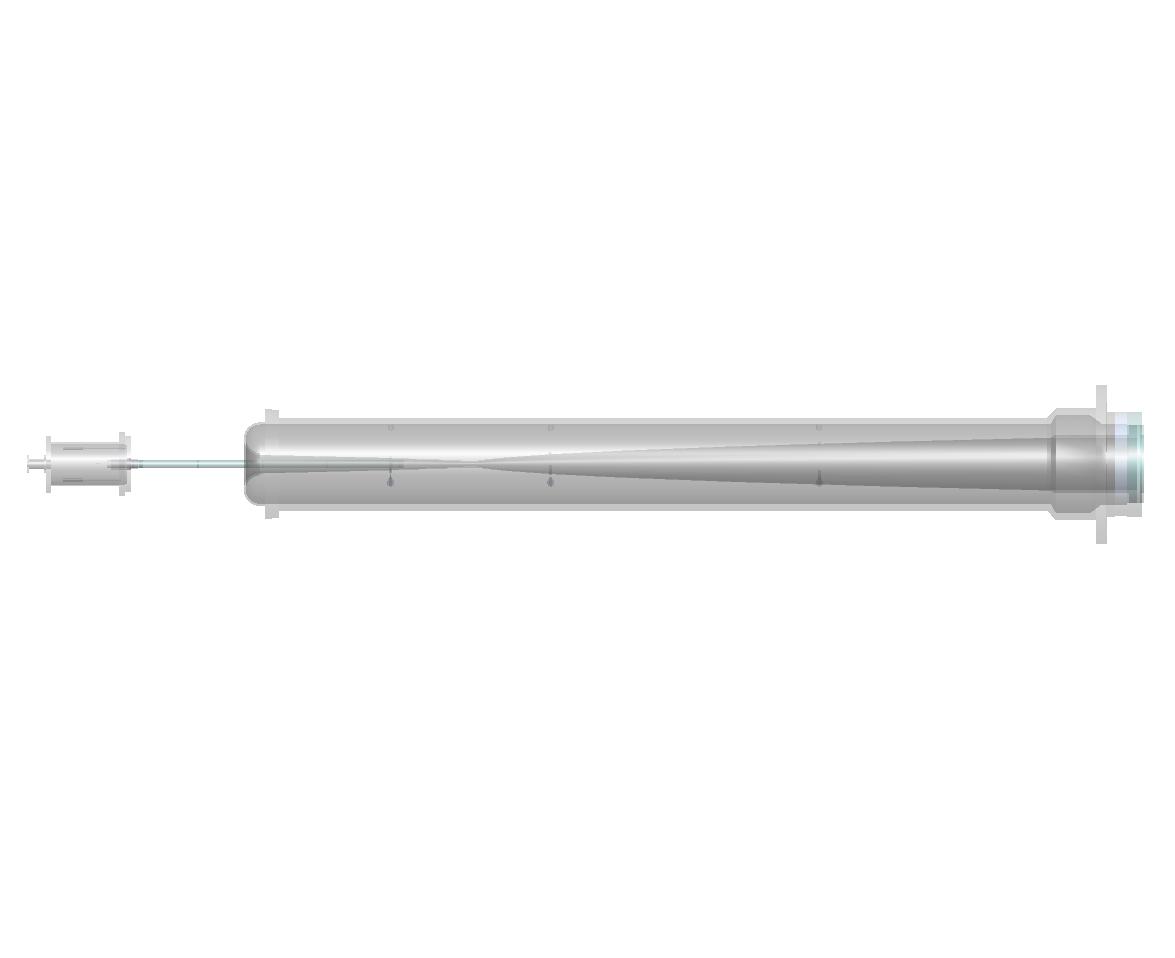 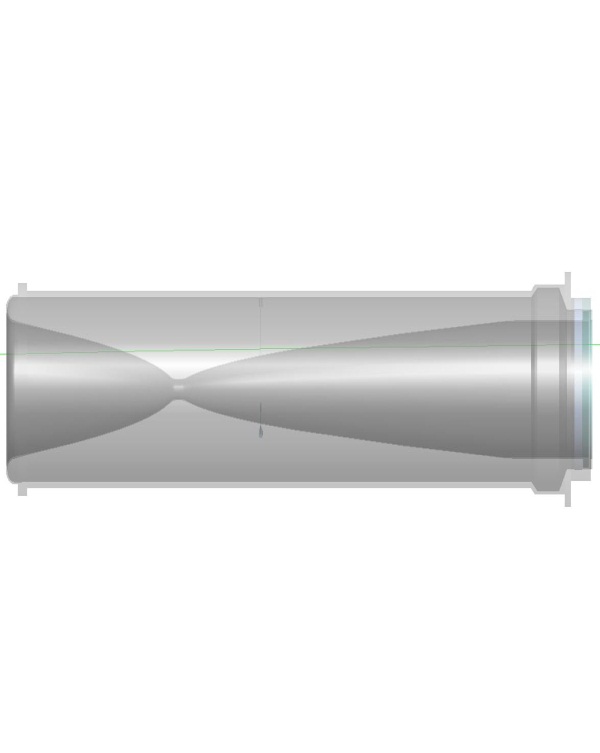 π-
νμ
120 GeV protons
νμ
π+
30 m
15 m
675 m
4
NOvA Accelerator Upgrades - Phil Adamson
NOnA upgrades
Increase NuMI primary proton beam power
330 (380) kW -> 700 kW
Additional focus on loss control
Double the beam power
Same tunnels
Change neutrino beam energy (focussing)
Optimize flux at off-axis NOnA location
NOvA Accelerator Upgrades - Phil Adamson
5
Increasing beam power
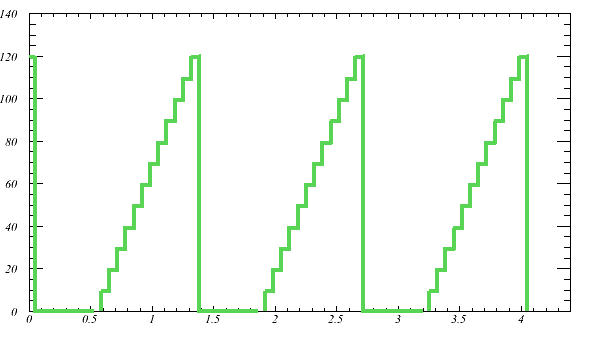 Recycler
Move slip-stacking to recycler
11 batch -> 12 batch
Increase Main Injector ramp rate (204 GeV/s -> 240 GeV/s)
330 (380) -> 700kW with only ~10% increase in per-pulse intensity
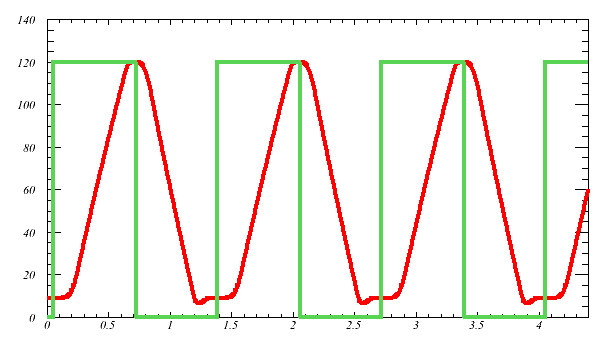 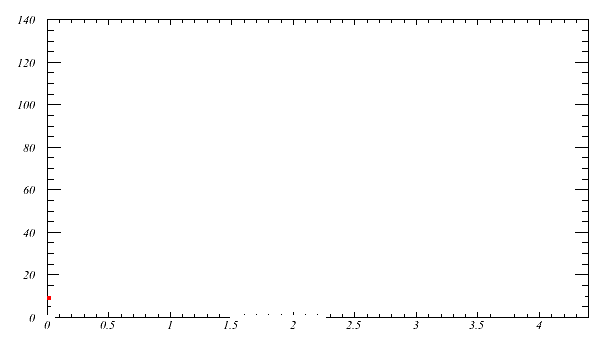 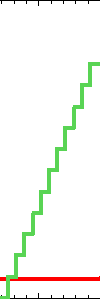 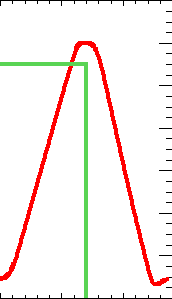 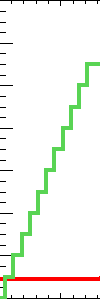 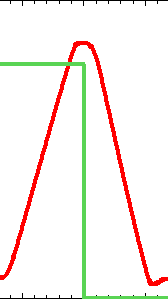 Main Injector
NOvA Accelerator Upgrades - Phil Adamson
6
So need to rebuild recycler
Remove:
Old transfer lines
Small aperture (pbar: 6p/2p, protons: 15-20p)
Stochastic cooling
Electron cooling
Pelletron
Rebuild MI-30 with FODO lattice
Various odds and ends that might be aperture restrictions
Add:
New injection line from MI8 to recycler
New RR->MI transfer line
53 MHz RF system for slip-stacking
Instrumentation
BPMs
Low-mass Ti multiwires
IPMs
Must maintain vacuum at 10-10 – 10-11 torr (TSPs)
NOvA Accelerator Upgrades - Phil Adamson
7
New MI-8 line
Switched dipole at 849
ADCW (wide-gap modification of old ADC magnet)
Strontium Ferrite permanent magnet dipoles like rest of MI-8
Two Samarium Cobalt dipoles (space constraints)
Strontium Ferrite recycler quads, powered quad trims for lattice matching
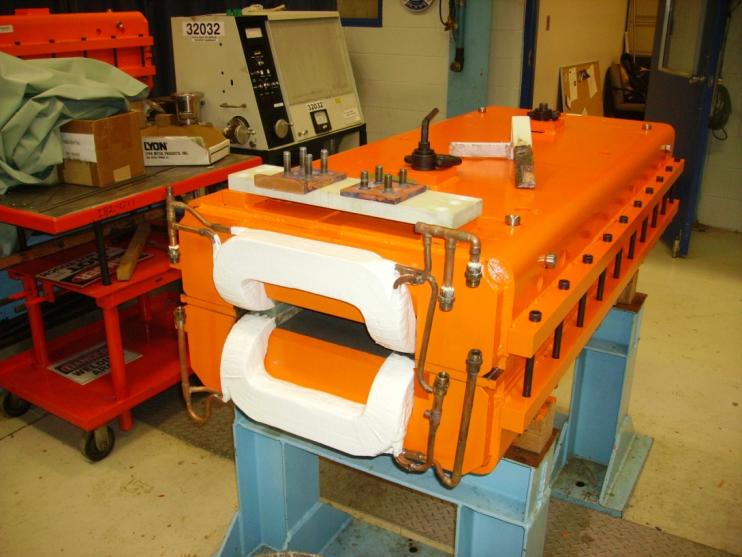 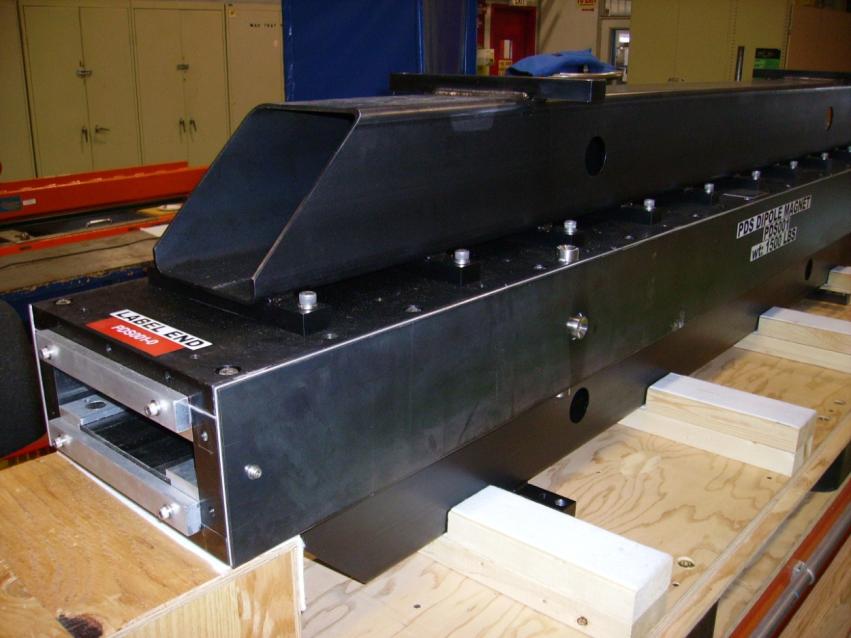 NOvA Accelerator Upgrades - Phil Adamson
8
Installation in MI8
1-week shutdown in March 2011
Electric company replacing switchgear offsite
Installed first PDD magnet in new MI8
NOvA Accelerator Upgrades - Phil Adamson
9
Rebuild 30 straight
New permanent quads for 30 straight in recycler
Total cost cheaper than re-making existing quads
ALARA
10
NOvA Accelerator Upgrades - Phil Adamson
53 MHz RF in Recycler
Build 3 RF cavities
A, B and hot spare
150 kV per cavity
Operating range: 52.809 MHz ± 1260 Hz
10 KHz fast (~40 µs) phase shifters from Proton Driver
Recycle PAs and modulators from Tevatron
LLRF close to a copy of MI system
NOvA Accelerator Upgrades - Phil Adamson
11
11 batches -> 12 batches
Currently place 81 bunches every 86 in MI
For NOnA, place 81 bunches every 84 in Recycler. (84 = 588/7)
Faster rising/falling edges -> many short kickers (6)
Already have 7 RKA magnets in MI: Gap Clearing Kicker system for loss control
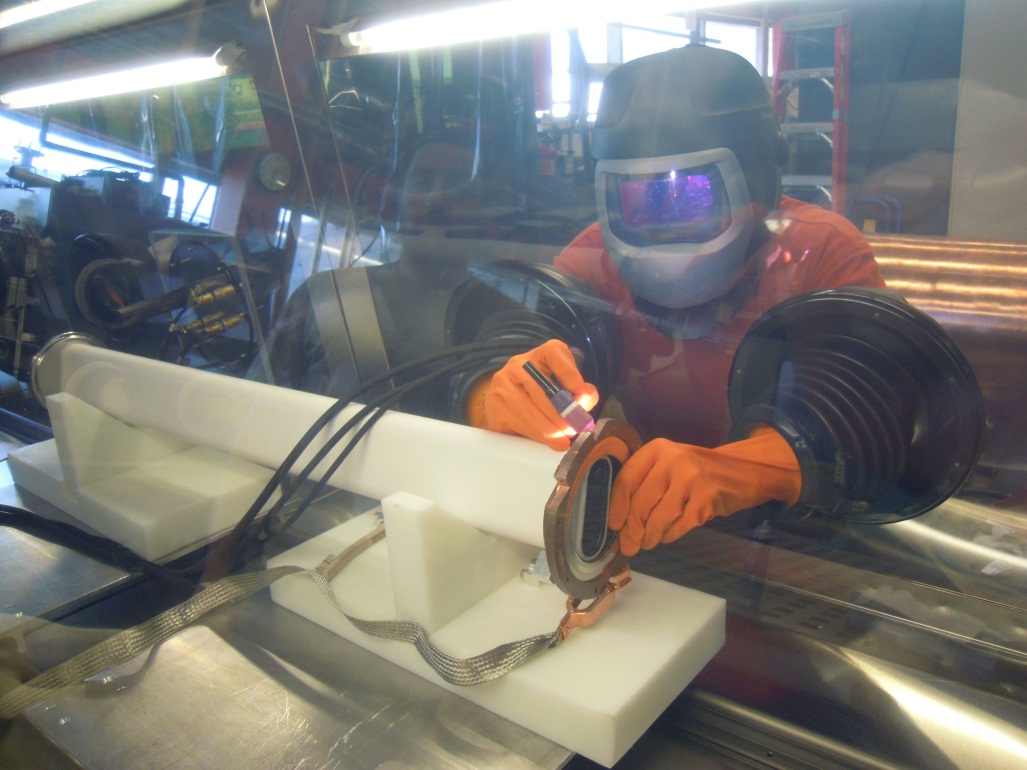 NOvA Accelerator Upgrades - Phil Adamson
12
Gap Clearing Kicker System
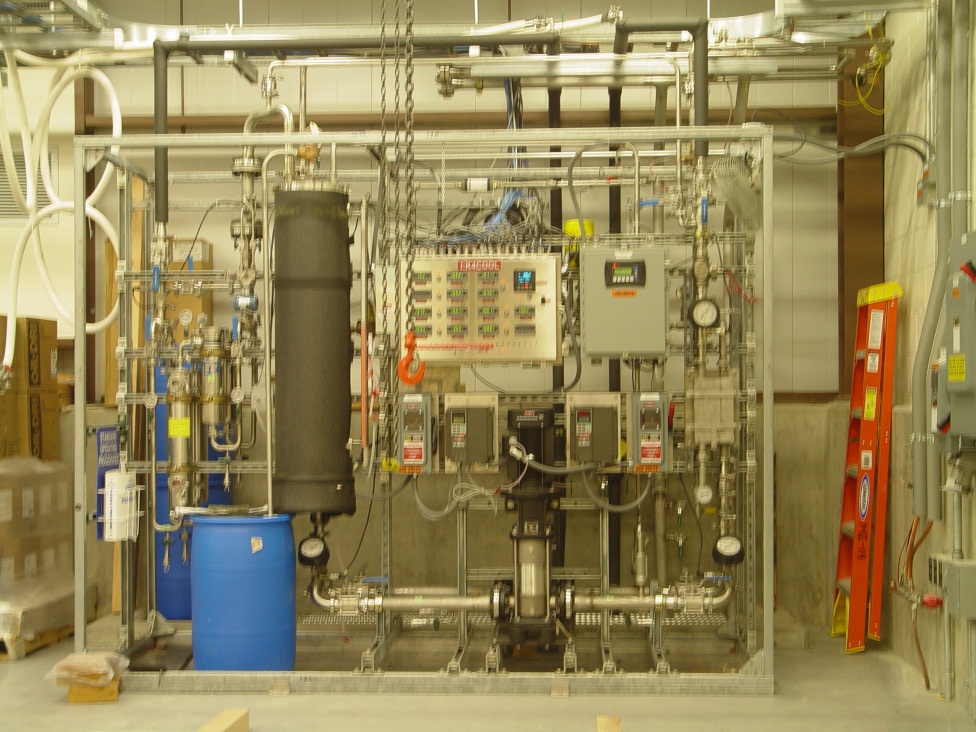 6/7 magnets will move up to recycler for NOnA
NOvA Accelerator Upgrades - Phil Adamson
13
GCK measurements
Edges within specification
Slower edge in damper measurement might be artifact
Damper (beam) measurement
Calculated B from measured voltages
For recycler, building “tail bumper” to cancel tail
Tail measurement similar to electrical measurements (good)
NOvA Accelerator Upgrades - Phil Adamson
14
GCK reducing local losses
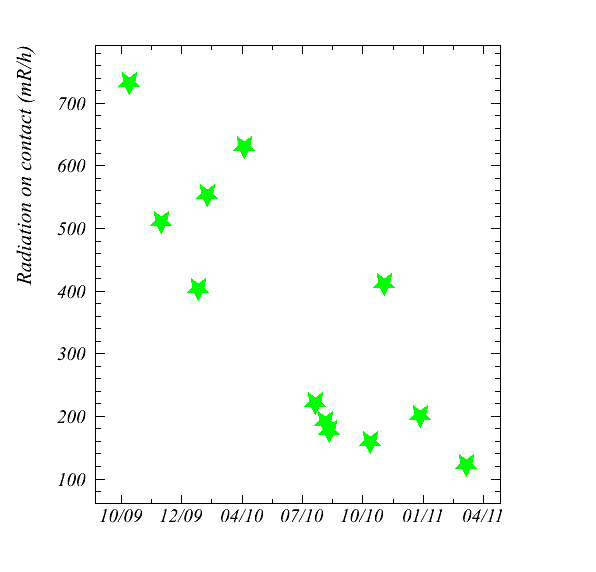 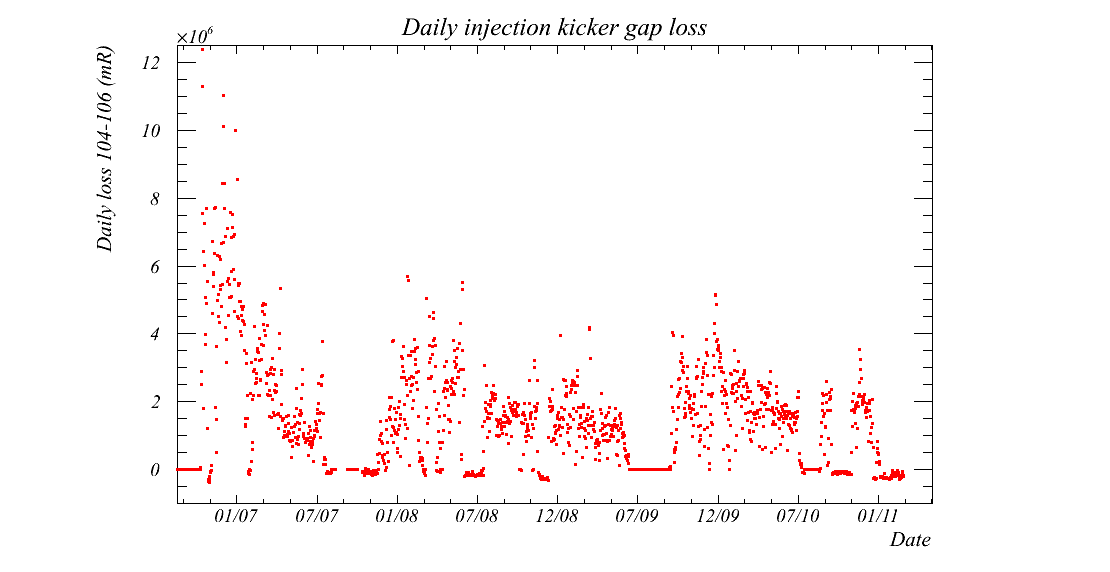 Green points: contact measurement at V105
GCK on for a week
15
NOvA Accelerator Upgrades - Phil Adamson
Increase MI ramp rate
2 new MI cavities to maintain bucket area
New transformer for vertical quad bus
Increased heat load on cooling ponds
Will need more cooling for summer – study underway looking at future cooling needs (not just NOnA )
More ponds?
Run a chiller in summer?
Shade ponds?
NOvA Accelerator Upgrades - Phil Adamson
16
Beamline upgrades
Increase rep rate
2.2s (2.0s) -> 1.33s
Replace 5 3Q120 quads with ones from A150 beamline (better cooling)
Upgrade magnet power supplies
Faster ramp
BULB
Better regulation
Current monitor -> beam permit
New kicker power supply

Beam intensity doubled, but beam loss in water-bearing rock must not double
New 1 mil Ti multiwires - lower mass in beam
NOvA Accelerator Upgrades - Phil Adamson
17
Off-axis neutrino beam
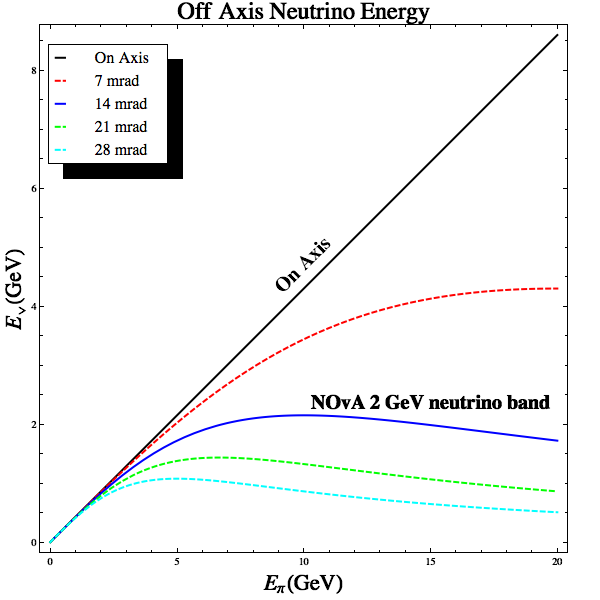 Off-axis, neutrino energy driven by angle
Adjust focusing to optimize flux
20
0
NOvA Accelerator Upgrades - Phil Adamson
18
Target Hall Upgrades
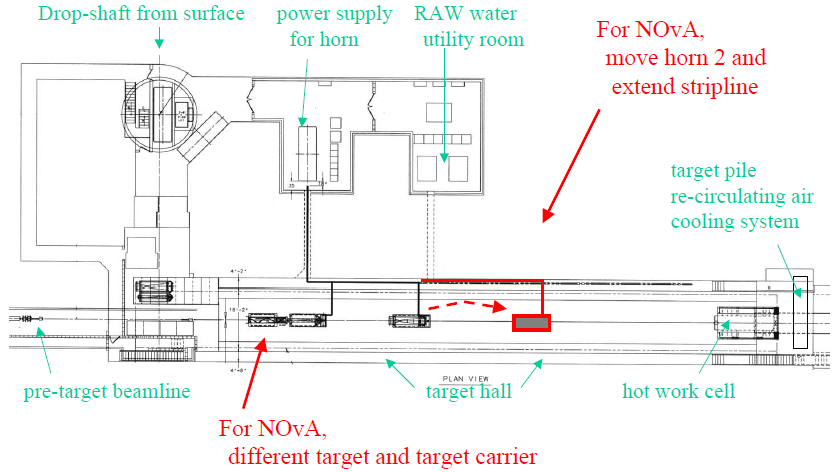 NOvA: new horn 1 (thinner o.c.)
NOvA Accelerator Upgrades - Phil Adamson
19
NOnA target
NuMI target (top) must fit inside horn 1
Small, mechanically weak. Recent problems – failure of water cooling lines	
NOnA target (right) upstream of horn 1 (neutrino energy from off-axis angle)
Much more robust design. Water cooling 8 times further away from beam than NuMI
Target construction in progress – delivery this fall
NOvA Accelerator Upgrades - Phil Adamson
20
Target Carrier
“Prototype” carrier complete
Expect to use as first production carrier
Shown here with target/baffle mockup
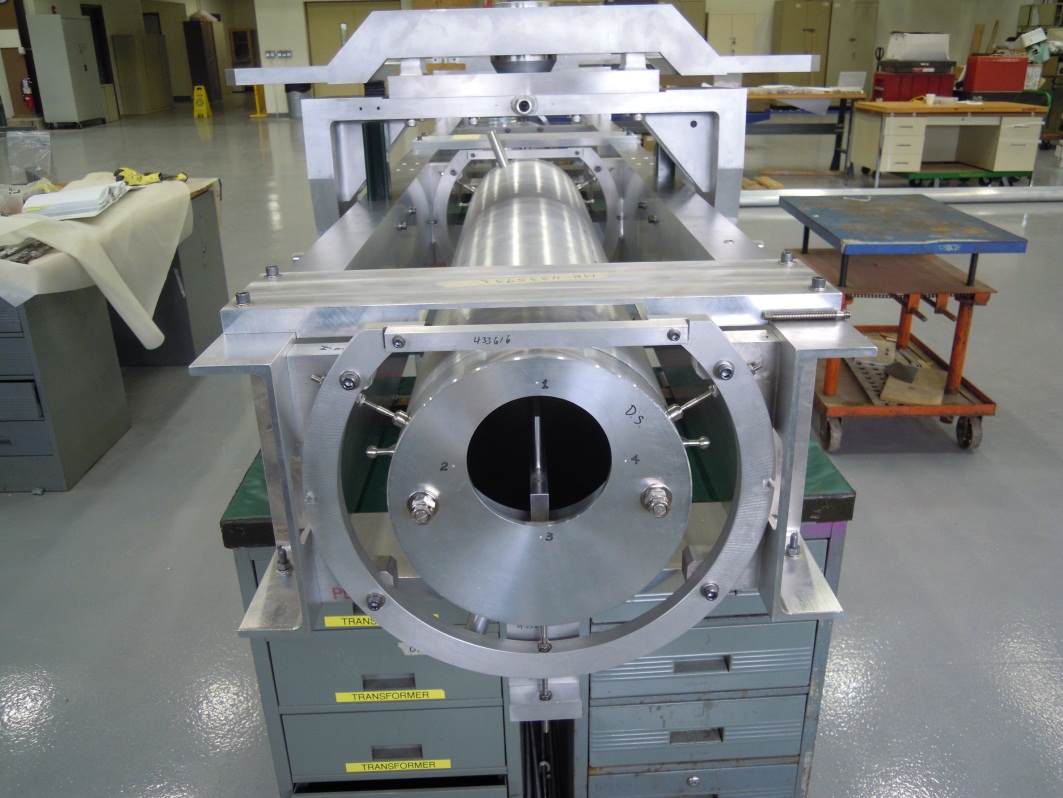 NOvA Accelerator Upgrades - Phil Adamson
21
Schedule & Summary
Tevatron operation completes by October 1
Begin NOnA  shutdown March 5 2012
Shutdown scheduled for 11 months
Current installation schedule has work completed in 8-9 months
Then commission new accelerator complex
If accelerator work done before NuMI, can get an early start on commissioning
NOnA accelerator upgrades proceed on schedule
I look forward to commissioning the new complex and swift progress towards 700 kW
22
NOvA Accelerator Upgrades - Phil Adamson
NOnA Accelerator Upgrades: Status
Phil Adamson
Fermilab
pa@fnal.gov
Slip-stacking
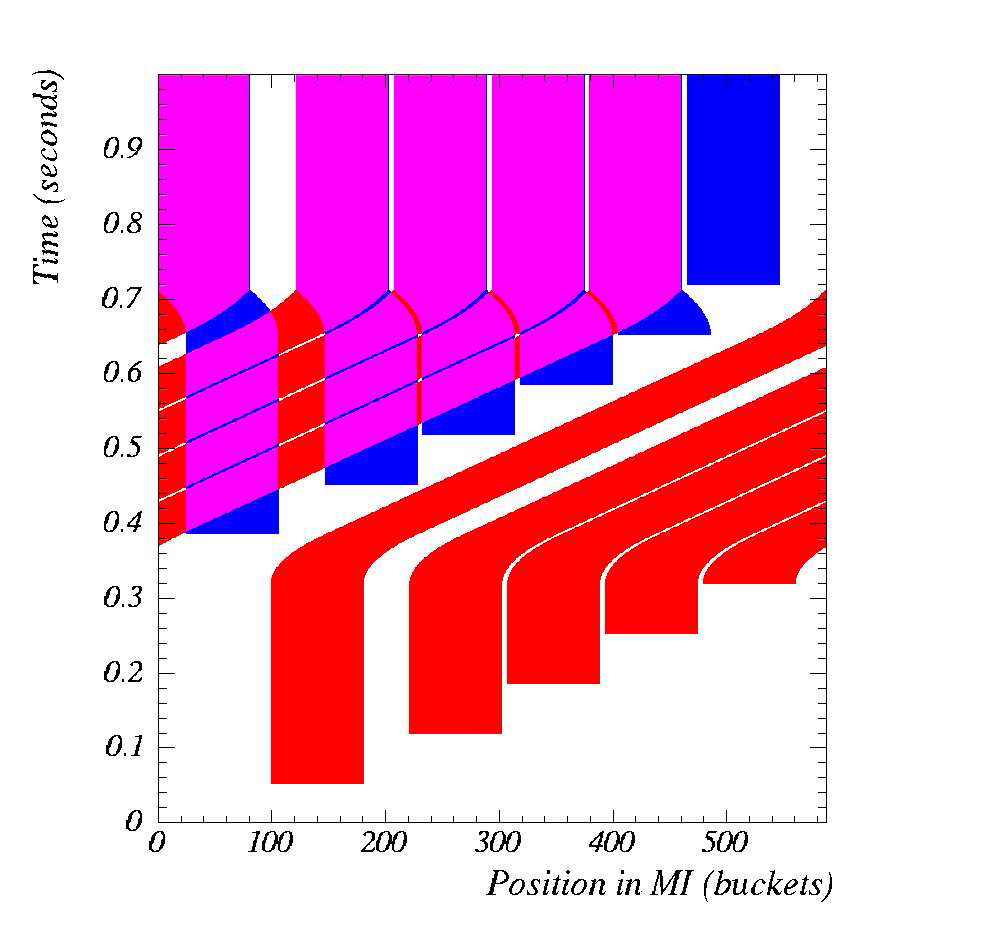 Neutrino experiments want more beam!
Inject 11 batches rather than 6
But pay for it with increased losses
(<95% efficiency)
24
NOvA Accelerator Upgrades - Phil Adamson
Slip-stacking recapture (real data)
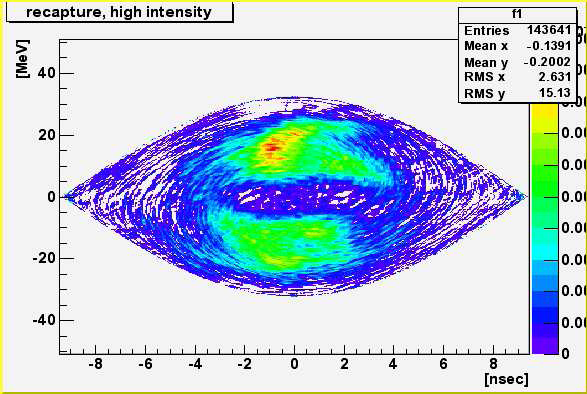 25
NOvA Accelerator Upgrades - Phil Adamson
Transfer and new MI8 lines
HKICK (1.208 mr)
5 kickers 1 bumpers
VLAM (MLAW) 13.6 mr (DC)
V2 (PDD) 19.2 mr
MLA
RR extraction Kicker
102
100
103
104
303
308
302
RR-30 straight section
309
307
306
305
MQT trims
301
304
New Dipole Magnets
Recycler
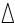 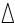 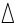 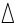 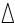 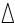 K
K
K
QR852
GM229B
New MQT trims
QR853
Q804
Q803
GM232A,B
GM231A,B
GM230A,B
Trim quads
Q801
Q802
846
847
HBEND (35 mr)
848
Mirror magnets
VDN2
VUP1
850
849
852
851
Q805
MI-30 straight section
MI8
K
K
MI
Q307
Q308
Q303
Q304
Q306
Q305
Q309
Q302
Q301
101
103
102
8 Gev line
MI injection Kicker
MI VLAM Rolled
Mini-Boone switch magnet
ADCW Switching
NOvA Accelerator Upgrades - Phil Adamson
26